Uzbekistan Hepatitis Elimination Pilot Study(UHEP)REDCap Reports
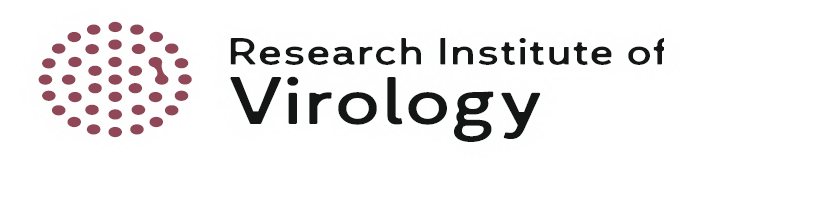 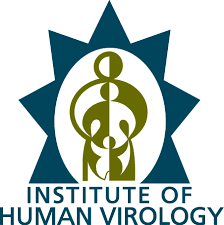 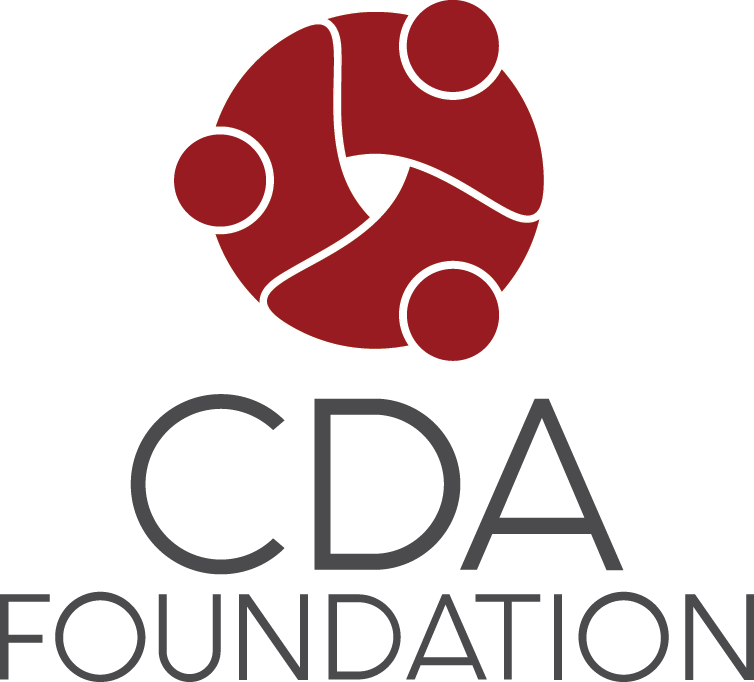 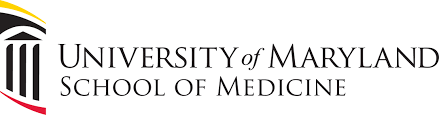 REDCap Reports
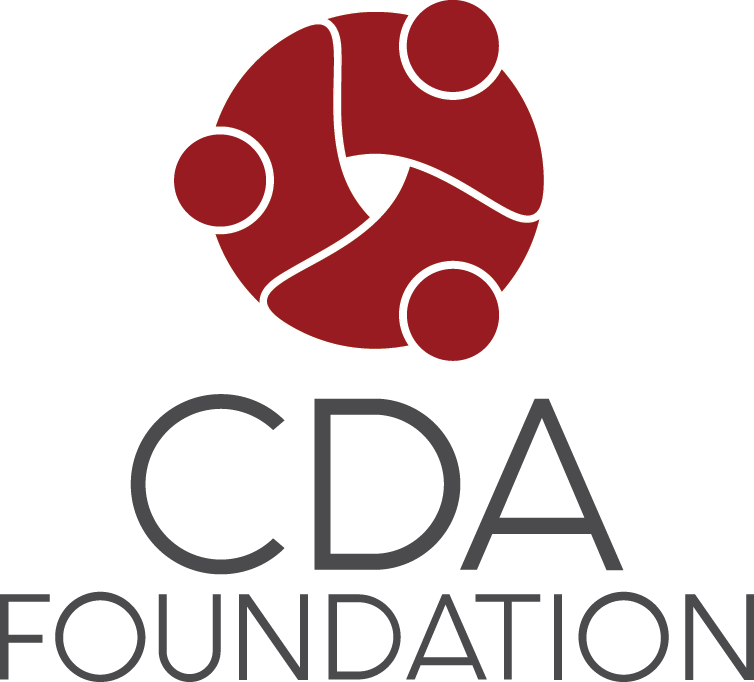 The Project includes Defined Reports which can be used to analyze the progress of the Program
The first default report in 
“My Reports & Exports”
is all data (from all polyclinic locations)
Reports can be modified
or created from scratch
The defined reports 
Filter results by each individual location